Recipe for an Empire
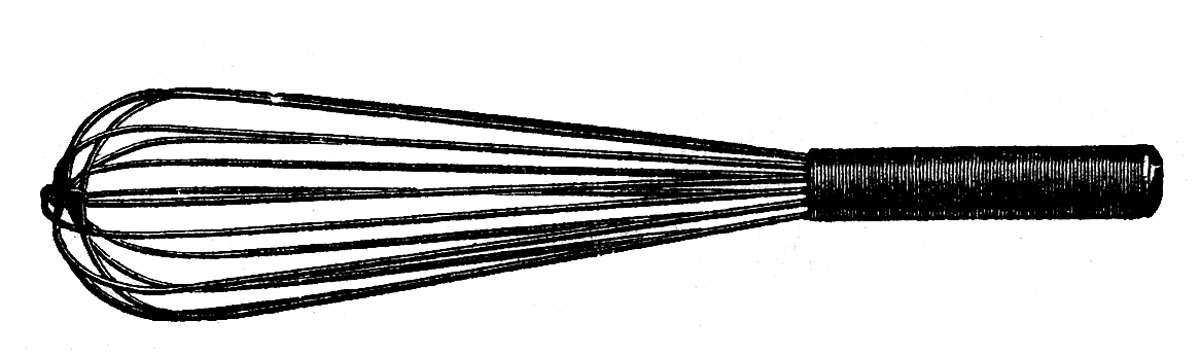 Ingredients
1 cup of a Strong Military.
½ cup of a Strong Leader.
½ teaspoon Official System of Roads.
3 cups of a Strong Economy.
1 teaspoon of Education.

1½ teaspoons of Standardization of Language.
2 cups Respect toward Conquered Civilizations.
3 cups Tolerance of People within the Empire.
Step 1
Strong Military
Create a strong military and defense system.  This will enable the empire to grow and expand by conquering other nations.  Having a strong defense system is crucial to fighting off attacks on the empire and protecting the people living in the empire.
Step 2
Finding a Leader
Prevent rebellion by finding a leader who will ignore the nobility and rule his empire through a centralized bureaucracy.  Rather than having loyal subjects help run the government from many cities, have them all concentrated in one city. This way, the leader can be on top of all that was happening in the running of the Empire such as the Qin government for example.
Step 3
Building Roads and Routes
Build an official and extensive system of roads.  Having a central system of roads throughout the empire helps facilitate communications and the movement of armies. Having a main system of roads is one of the key elements of a successful empire.
Step 4
Economy
Make sure that your Empire’s economy is strong by introducing agriculture which will help support the economy, but it also support the development of the craft industries.  Overtime, the development of these industries will help to further strengthen the economy and therefore strengthen the power of the empire.
Economy
If an empire does not have a strong economy, it cannot have a strong military either.  Also, if an empire has a weak economy it cannot prosper and grow the way it would be able to with a strong economy.  For these reasons, the economy of an empire is a huge part of the empire’s success.
Step 5
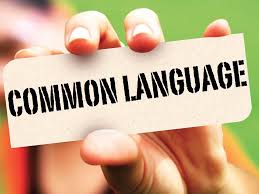 Language
Standardize the language spoken in your empire.  This will ensure better understanding and uniform application of the leader’s policies. The standardization of a language of an empire helps communication to be faster and more effective.  It also establishes political and cultural unity, all of which is important if the empire is to be successful.
Step 6
Education
Make sure that you invest in the education of your people.  The only way your empire will grow and prosper is if the people are educated in their fields and professions.  The more educated the people are, the better judgment they will have when making critical decisions.  Make sure that all of the people running the government of your empire are especially well educated so that they can make the best choices for your empire and help it to prosper.
Step 7
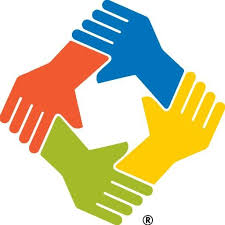 Tolerance of People within the Empire
Once rebellion breaks out in an empire, it set the empire into a state of instability, which can often lead to the decline of the empire.  This is why it is so important that rulers of empires treat their conquered civilizations with kindness rather than violence.
Step 8
Respect
Respect your people’s different religions and traditions.  Split your empire up into provinces. Let the people of each province practice their own religion, speak their own language and follow their own laws (within reason, of course). In each province, install a governor, who rules locally. Also appoint a military leader and a tax collector for each province.